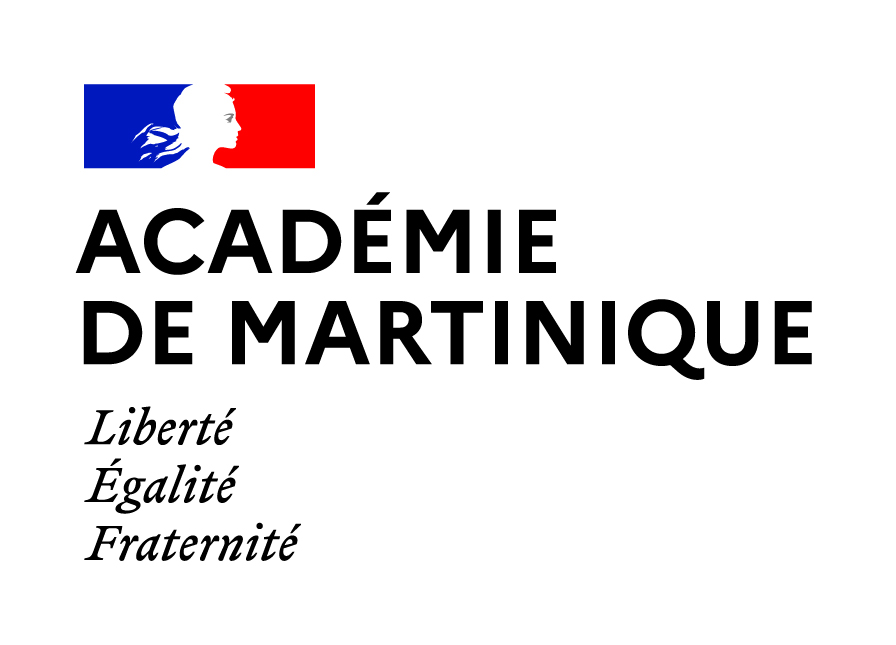 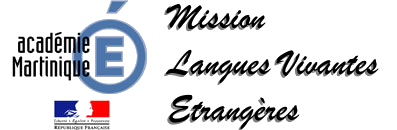 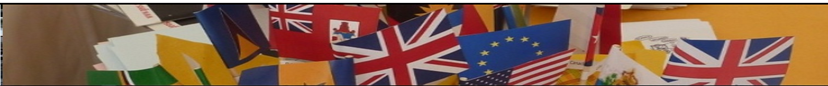 1er degré
LISTE DES THEMES  PAR CYCLE 1
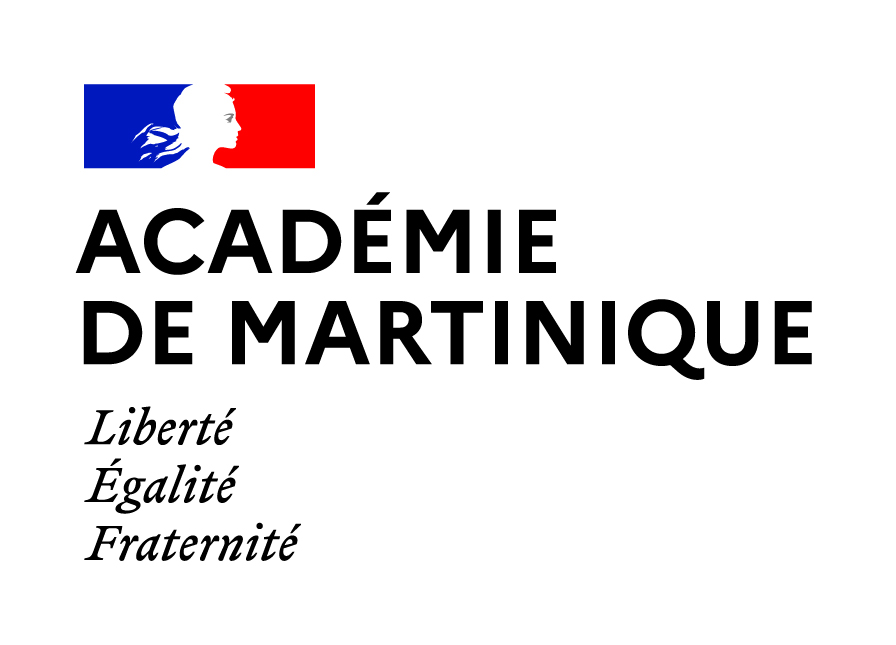 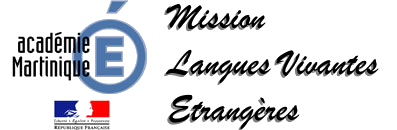 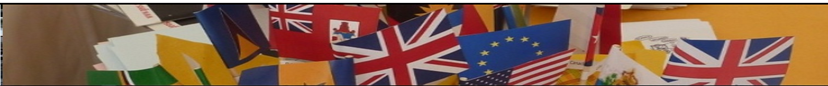 1er degré
LISTE DES THEMES  CYCLE 2
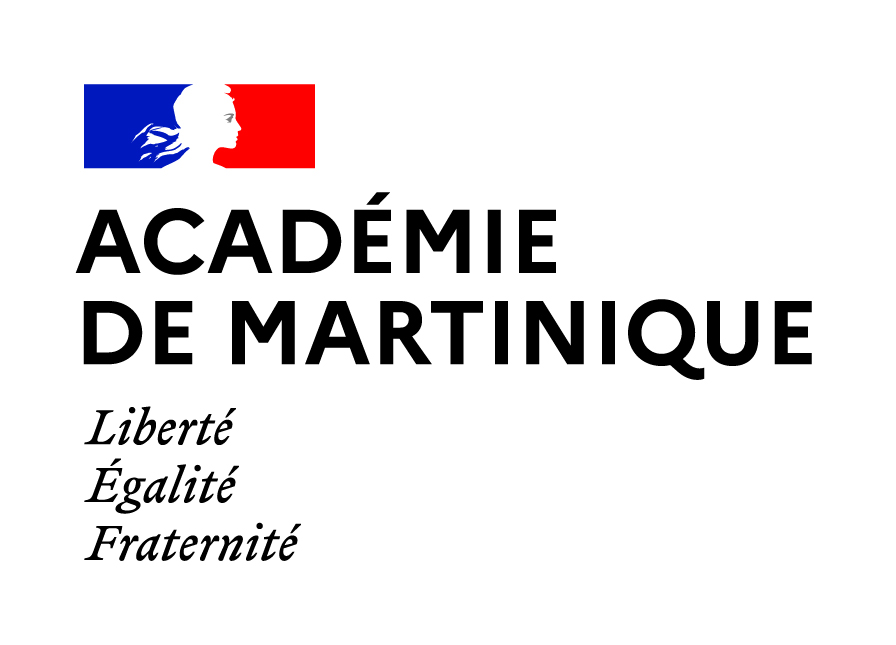 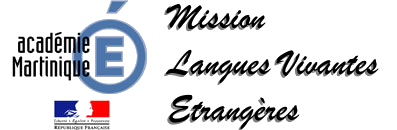 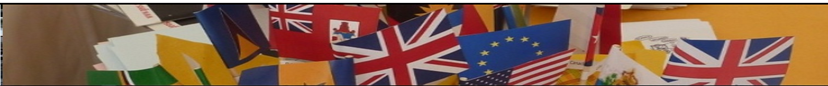 1er degré
LISTE DES THEMES   CYCLE  3